目次
イントロダクション・先行研究
Quark Cluster Model repulsion
計算結果、考察
まとめ・展望
RCNP研究会 2013 7/27  　前田沙織 /Tokyo Institute of Technology
2
イントロダクション
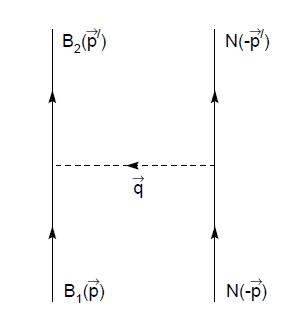 RCNP研究会 2013 7/27  　前田沙織 /Tokyo Institute of Technology
3
Channel Coupling
12


 6







 2
RCNP研究会 2013 7/27  　前田沙織 /Tokyo Institute of Technology
4
Gaussian Expansion Method
[E. Hiyama, Y. Kino, and M. Kamimura, 
 Prog. Part. Nucl. Phys., 51, 223-307, (2003)]
RCNP研究会 2013 7/27  　前田沙織 /Tokyo Institute of Technology
5
先行研究の結果
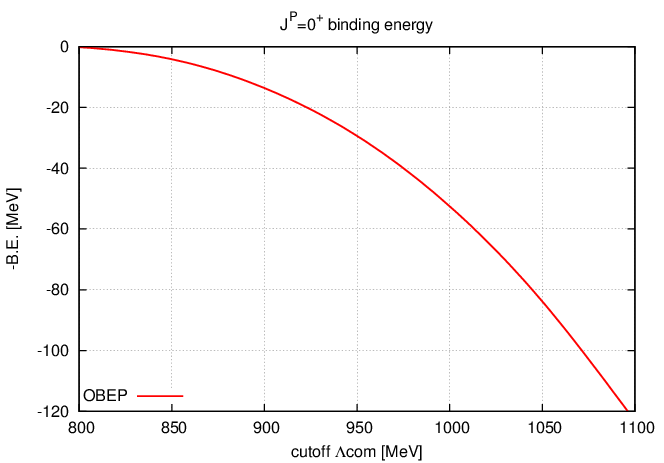 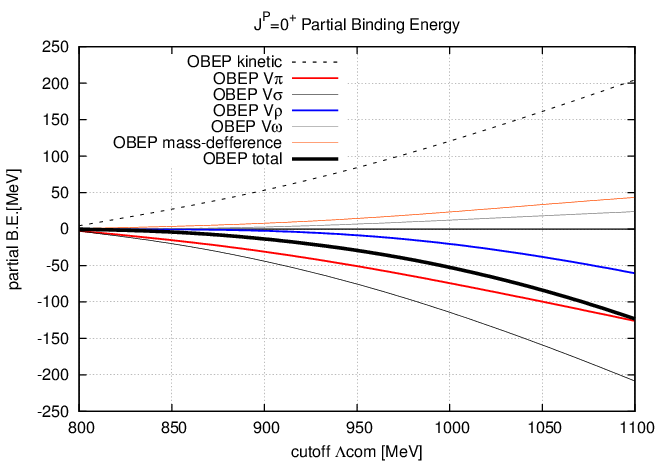 束縛エネルギー
ポテンシャルの期待値
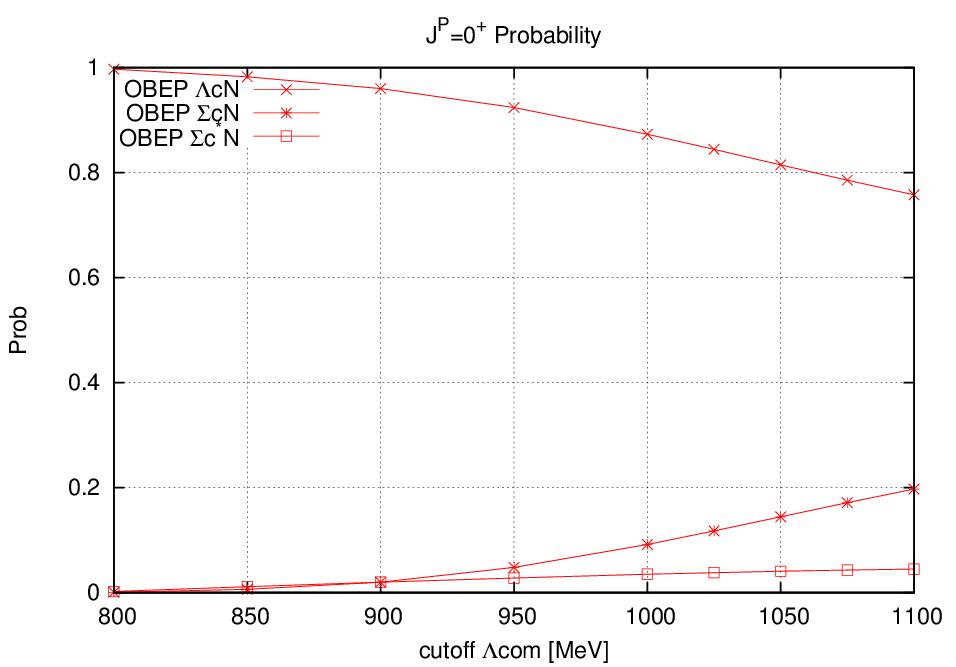 Channel毎の確率
RCNP研究会 2013 7/27  　前田沙織 /Tokyo Institute of Technology
6
Quark Cluster Model repulsion
[M.Oka, Nuclear Physics A 881 (2012) 6–13]
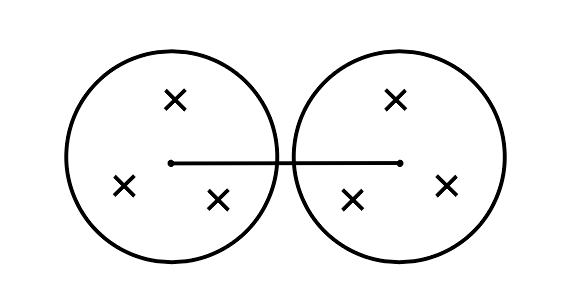 b
r
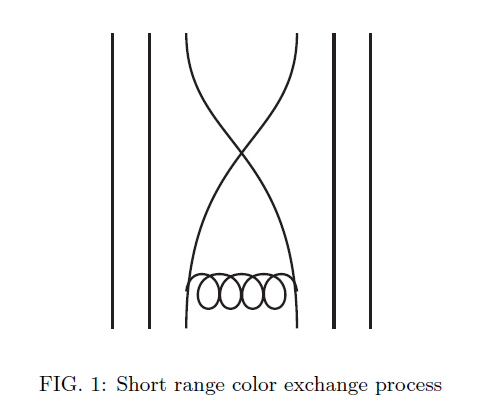 RCNP研究会 2013 7/27  　前田沙織 /Tokyo Institute of Technology
7
Quark Cluster Model repulsion
[M.Oka, Nuclear Physics A 881 (2012) 6–13]
RCNP研究会 2013 7/27  　前田沙織 /Tokyo Institute of Technology
8
Quark Cluster Model repulsion
[M.Oka, Nuclear Physics A 881 (2012) 6–13]
RCNP研究会 2013 7/27  　前田沙織 /Tokyo Institute of Technology
9
Formulation
RCNP研究会 2013 7/27  　前田沙織 /Tokyo Institute of Technology
10
Binding Energy, Probability
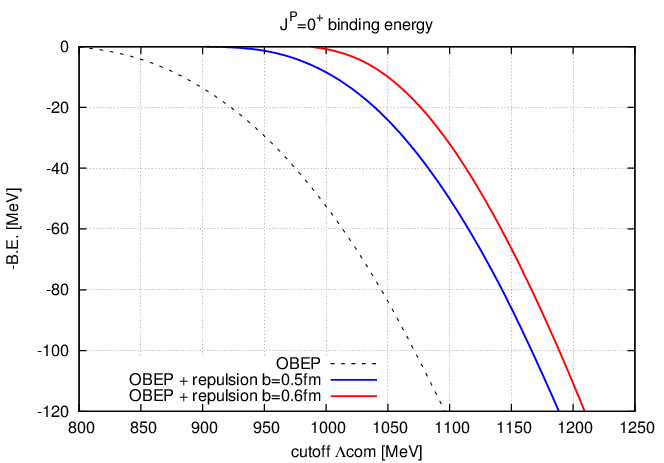 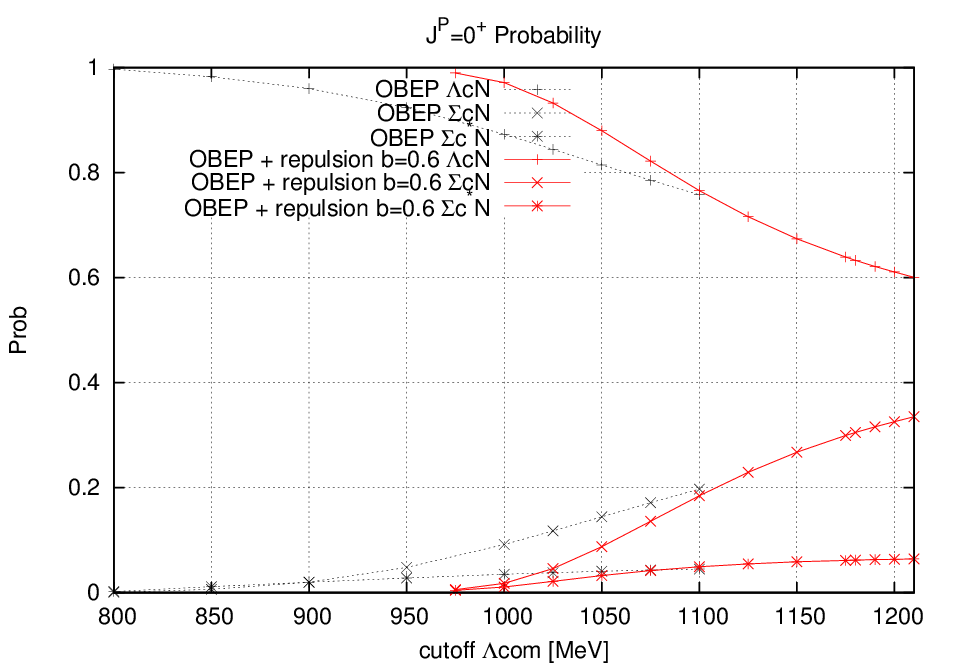 束縛エネルギー
Channel毎の確率
RCNP研究会 2013 7/27  　前田沙織 /Tokyo Institute of Technology
11
ポテンシャルごとの期待値
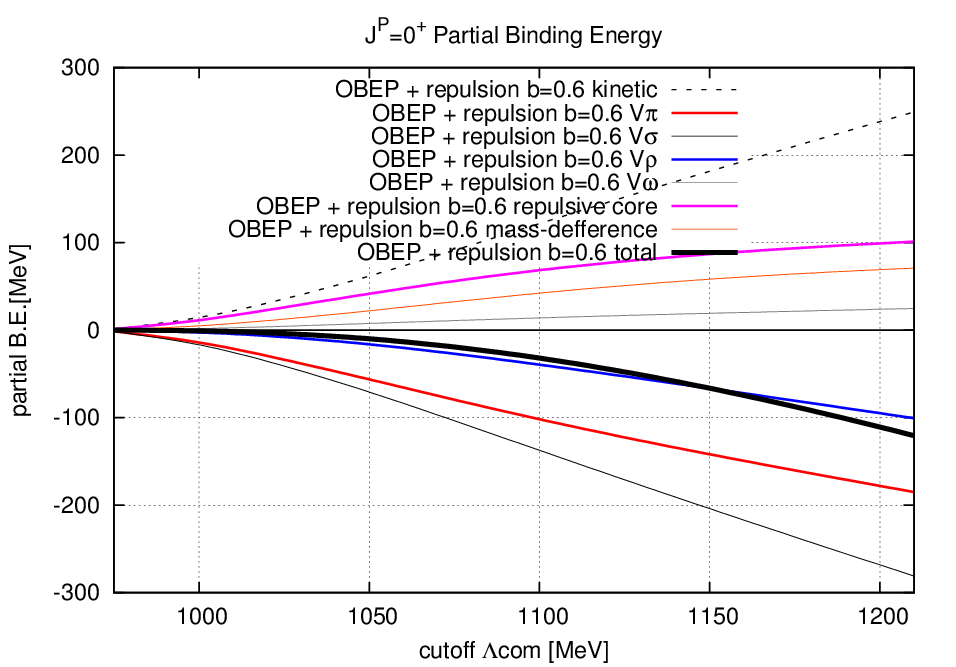 RCNP研究会 2013 7/27  　前田沙織 /Tokyo Institute of Technology
12
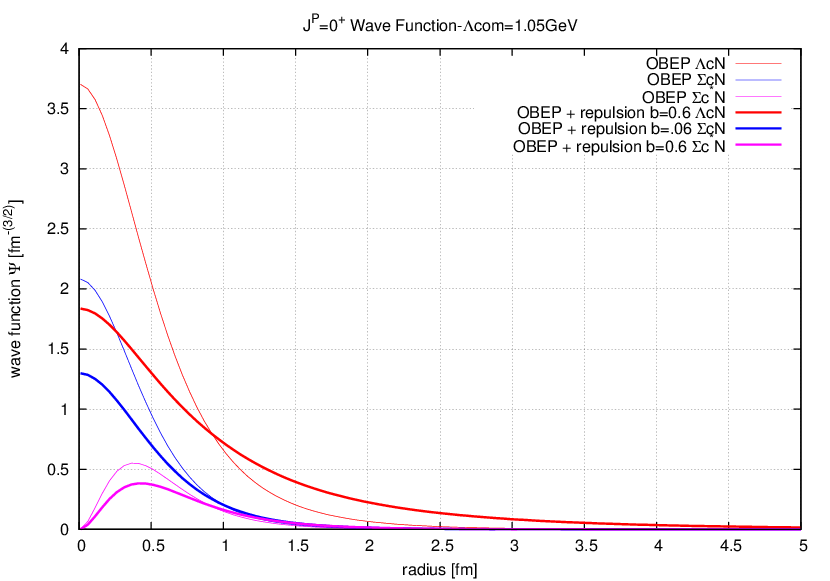 RCNP研究会 2013 7/27  　前田沙織 /Tokyo Institute of Technology
13
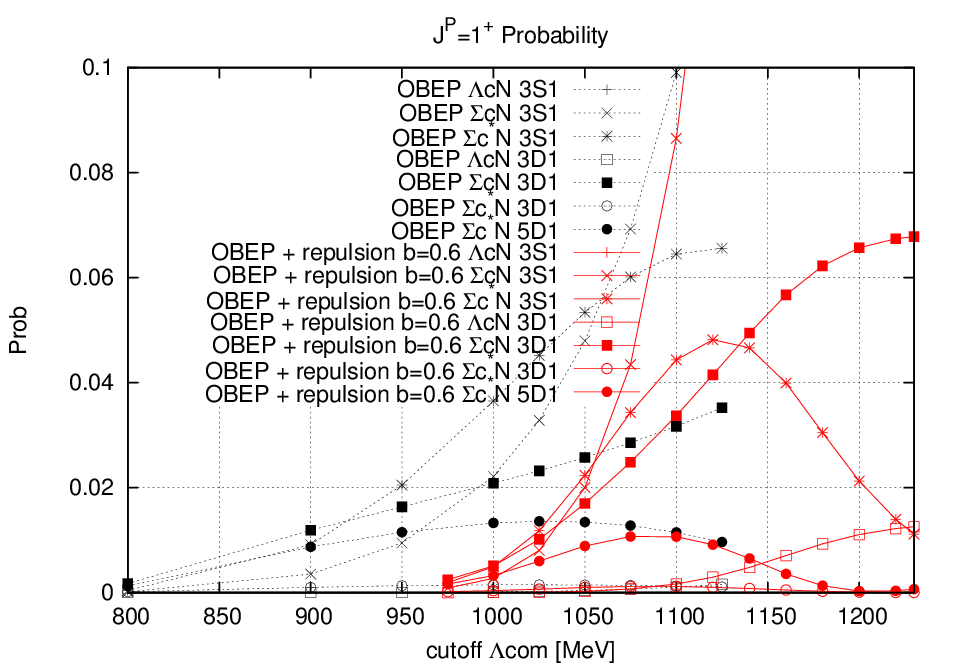 Binding Energy, Probability
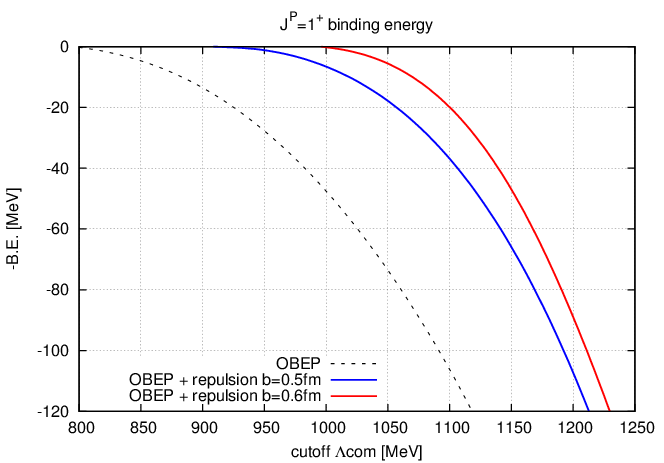 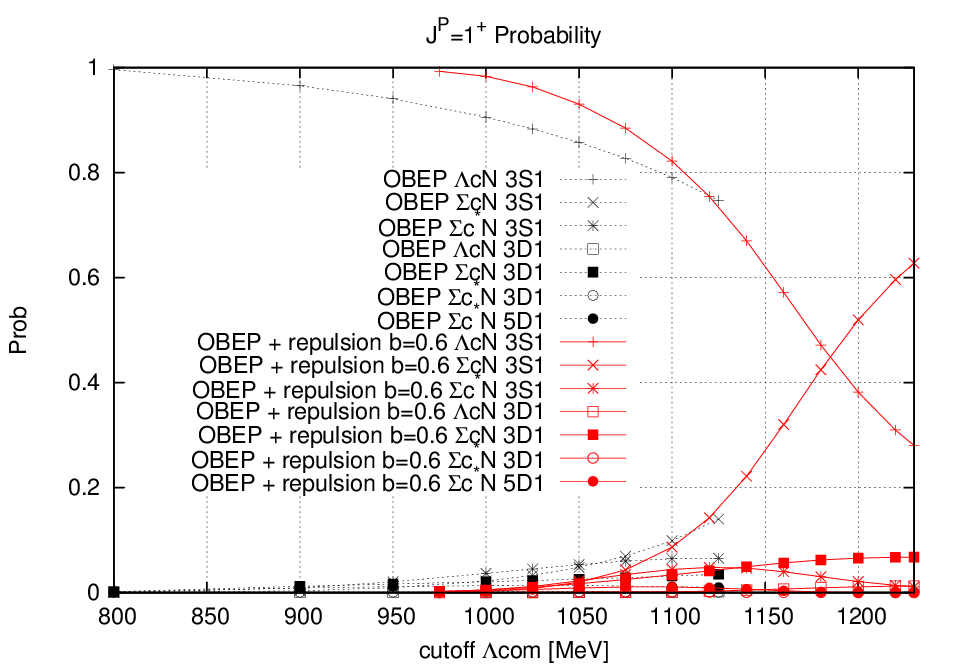 束縛エネルギー
Channel毎の確率
RCNP研究会 2013 7/27  　前田沙織 /Tokyo Institute of Technology
14
ポテンシャルごとの期待値
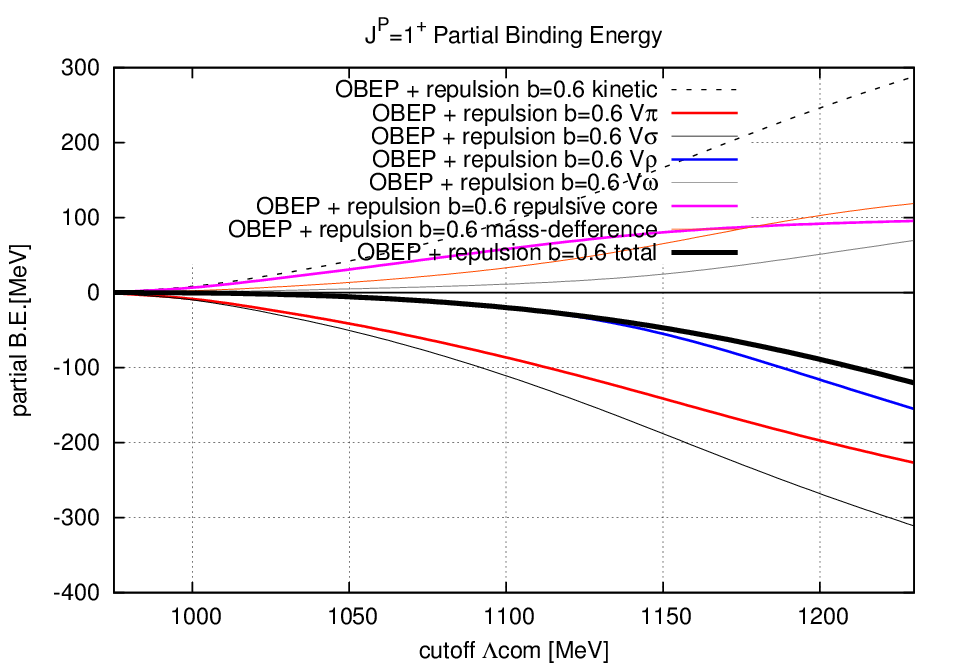 RCNP研究会 2013 7/27  　前田沙織 /Tokyo Institute of Technology
15
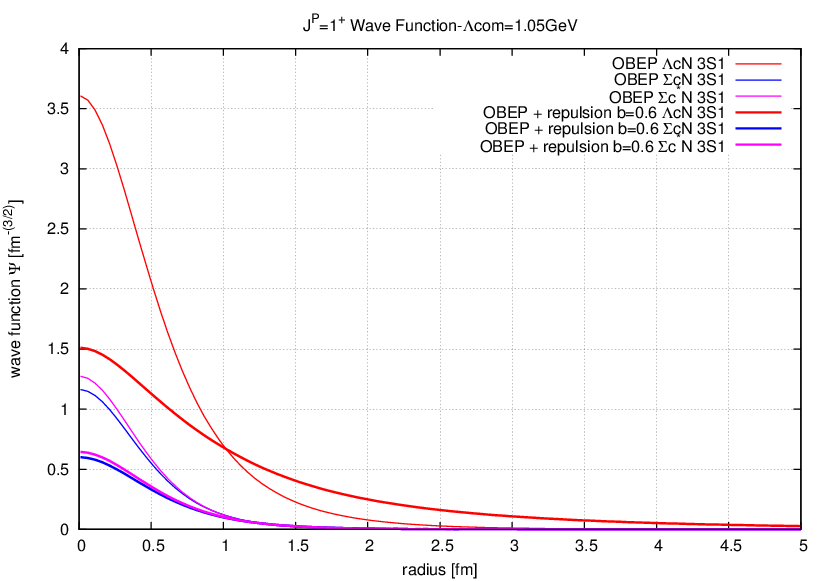 RCNP研究会 2013 7/27  　前田沙織 /Tokyo Institute of Technology
16
まとめ
同じ方法によるNN系の計算を行い、cutoffを決めるなどにより、模型の予言力を高める必要がある。
RCNP研究会 2013 7/27  　前田沙織 /Tokyo Institute of Technology
17
目的
問題解決に向けて
[MeV]
0
RCNP研究会 2013 7/27  　前田沙織 /Tokyo Institute of Technology
18
Back up
RCNP研究会 2013 7/27  　前田沙織 /Tokyo Institute of Technology
19
YcN One Boson Exchange Potential
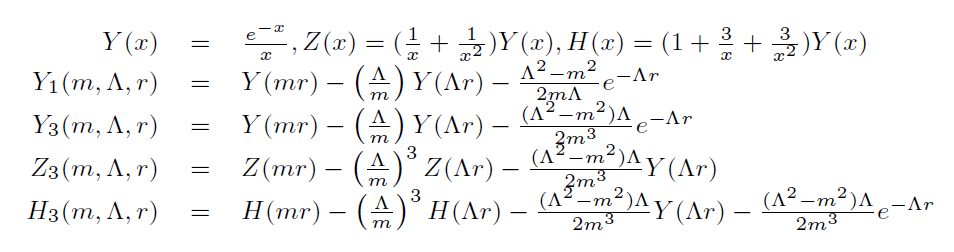 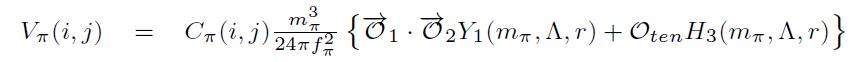 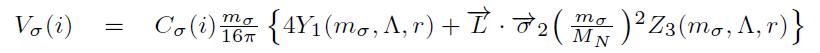 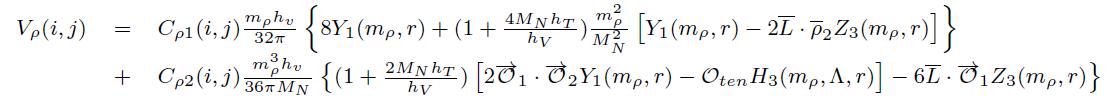 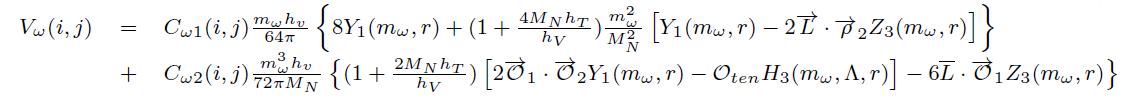 RCNP研究会 2013 7/27  　前田沙織 /Tokyo Institute of Technology
20
先行研究の結果
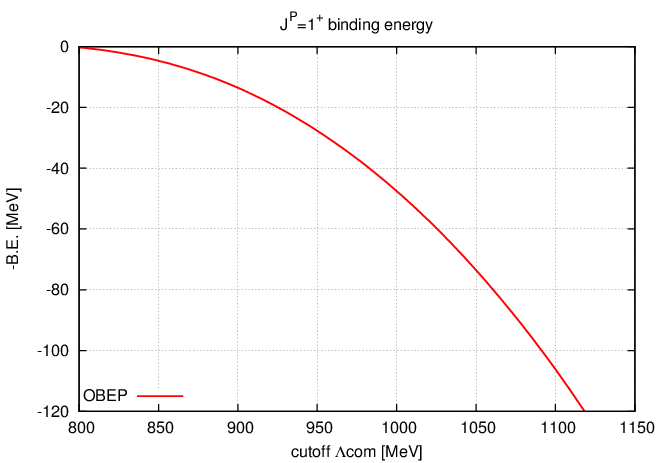 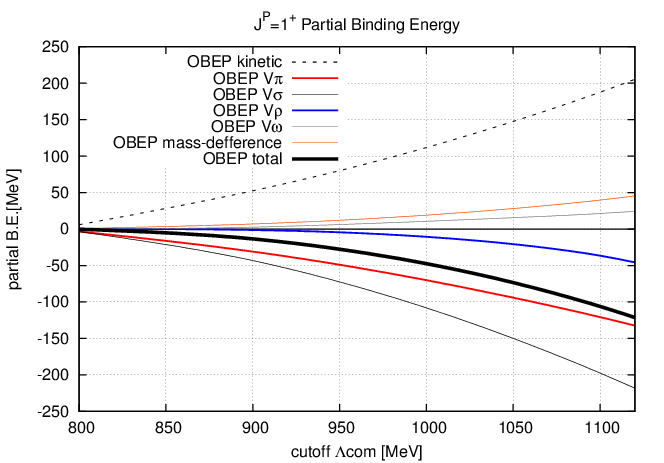 束縛エネルギー
ポテンシャルの期待値
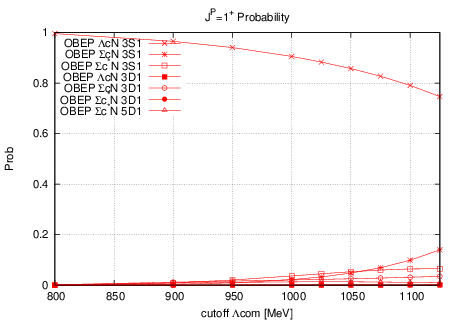 RCNP研究会 2013 7/27  　前田沙織 /Tokyo Institute of Technology
21
Binding Energy, Probability
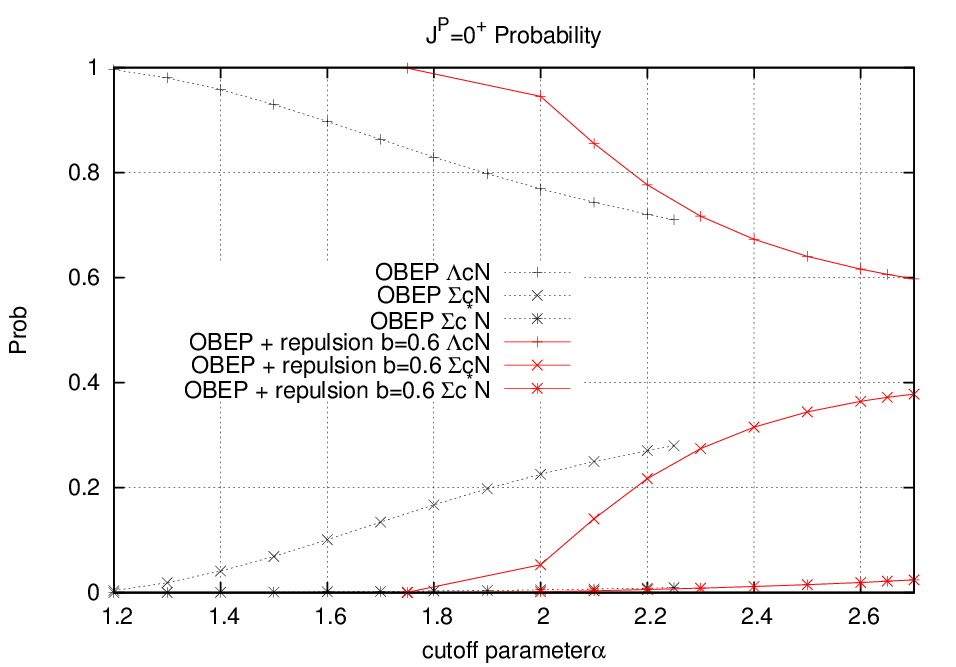 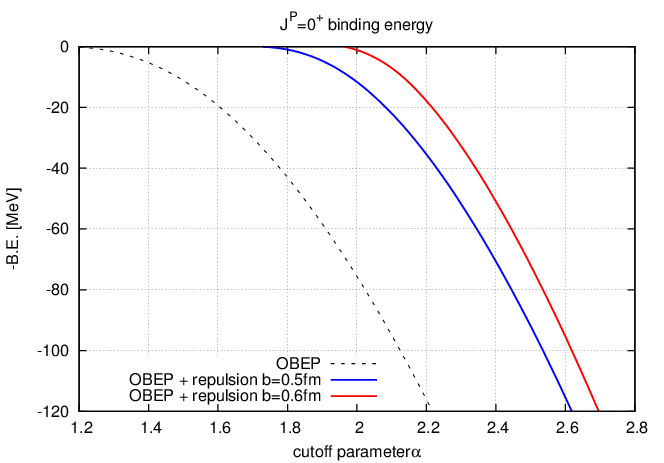 束縛エネルギー
Channel毎の確率
RCNP研究会 2013 7/27  　前田沙織 /Tokyo Institute of Technology
22
ポテンシャルごとの期待値
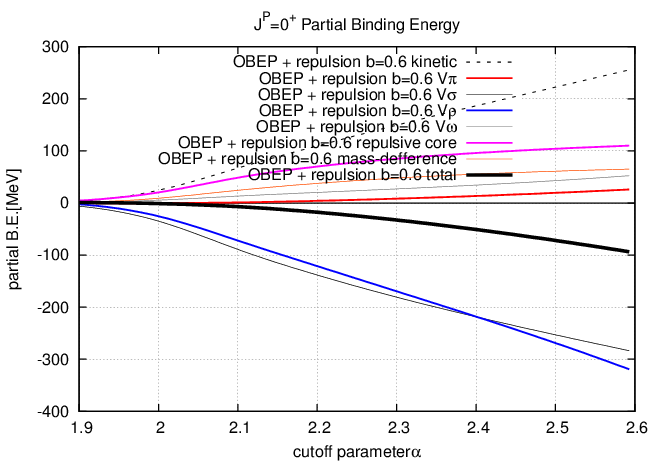 RCNP研究会 2013 7/27  　前田沙織 /Tokyo Institute of Technology
23
Binding Energy, Probability
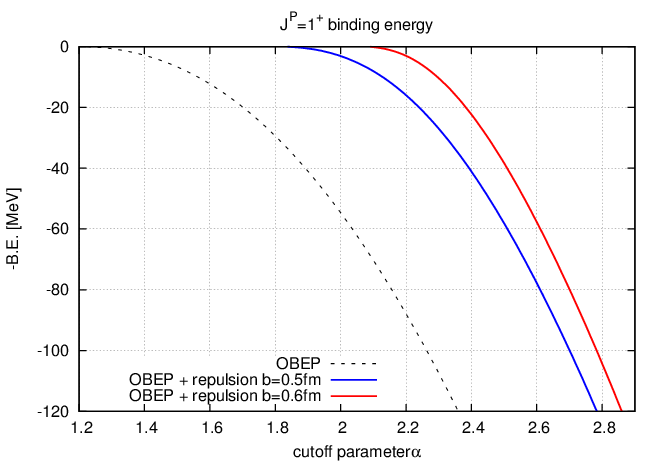 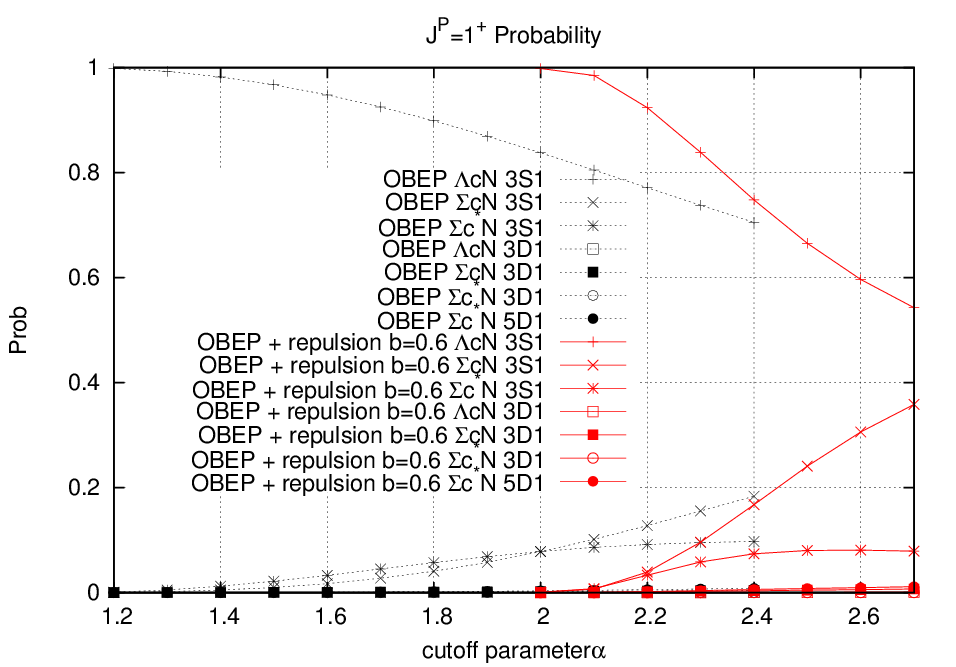 束縛エネルギー
Channel毎の確率
RCNP研究会 2013 7/27  　前田沙織 /Tokyo Institute of Technology
24
ポテンシャルごとの期待値
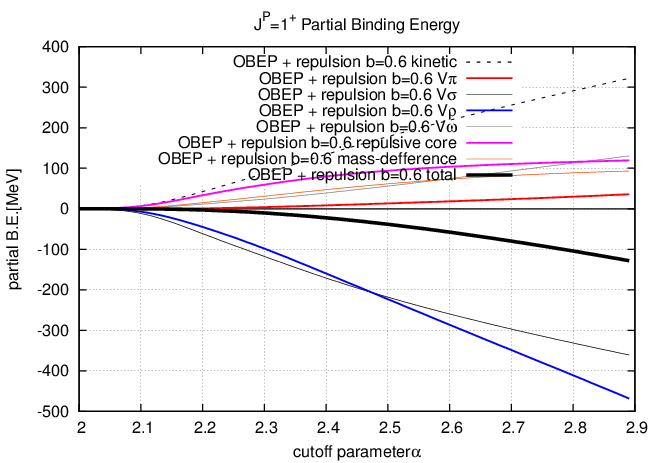 RCNP研究会 2013 7/27  　前田沙織 /Tokyo Institute of Technology
25
Probability,ポテンシャルごとの期待値
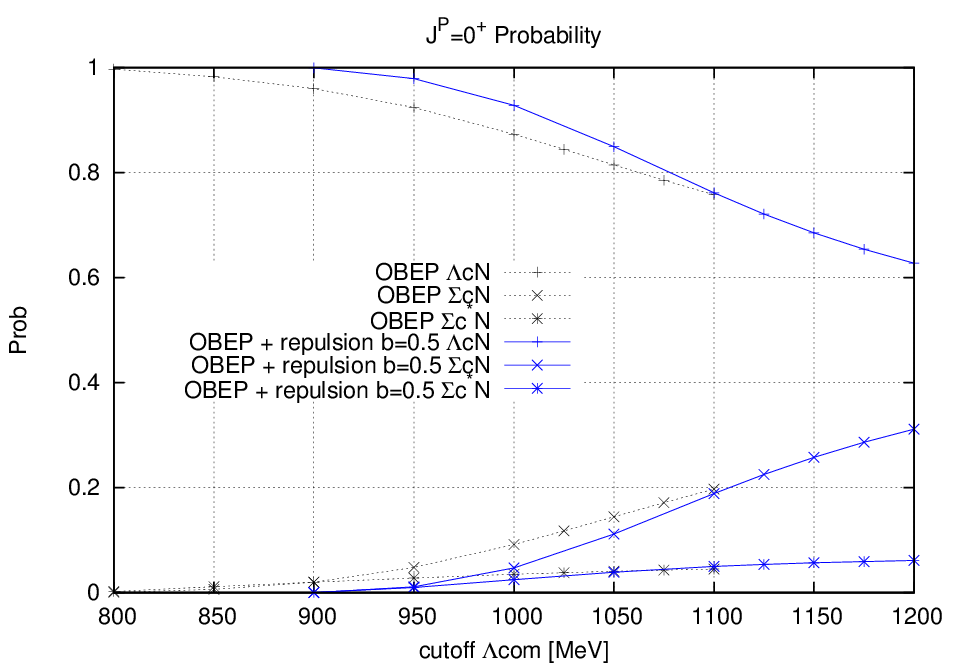 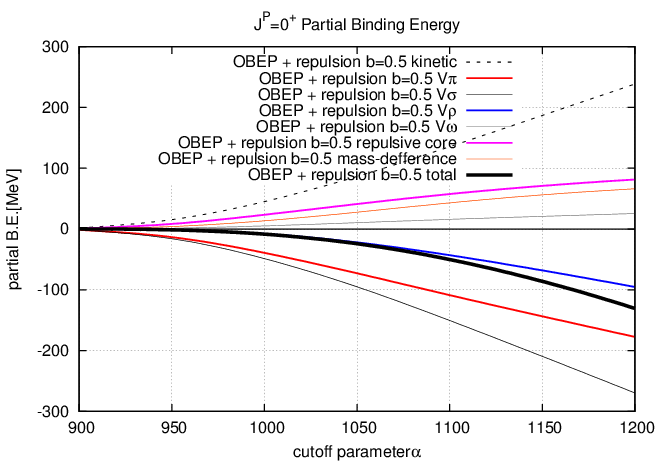 Channel毎の確率
RCNP研究会 2013 7/27  　前田沙織 /Tokyo Institute of Technology
26
Probability,ポテンシャルごとの期待値
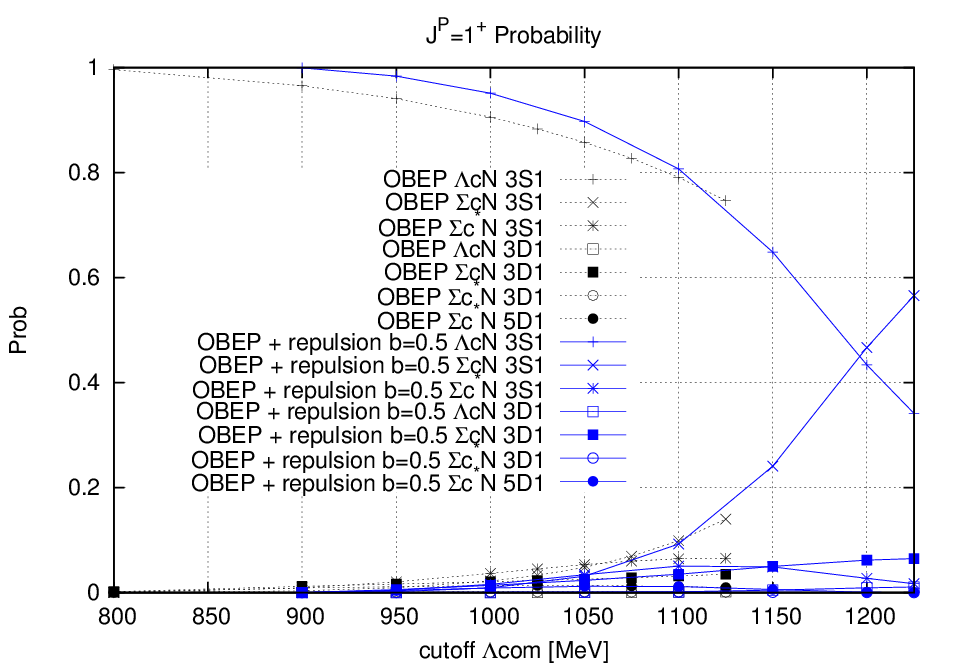 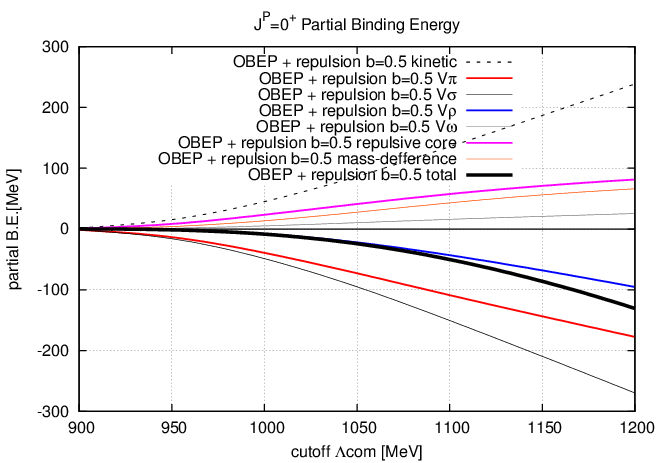 Channel毎の確率
RCNP研究会 2013 7/27  　前田沙織 /Tokyo Institute of Technology
27